Atención Profesional y                     SOP
Prof. Marcela Gurovich
Recordar que
Existe un circulo vicioso entre insulino resistencia y exceso de andrógenos, que puede perpetuar anormalidades metabólicas, reproductivas y endocrinas de estas pacientes.

Se ha relacionado el bajo peso de nacimiento con riesgo elevado de patologías: HTA, infarto miocardio, accidentes cerebro-vasculares, dislipidemia, diabetes 2 e hiperandrogenismo ovárico
Consideraciones generales en la primera                                            consulta
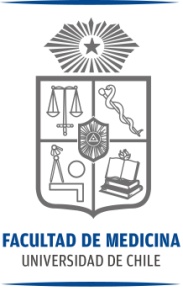 Informarse de ficha general : antecedentes familiares y personales, diagnóstico(s), e indicaciones, ¿trae exámenes?
Peso Nacimiento 
Menarca, Características Ciclos, FUR, ACO y tipo
Eco Ginecológica, derivaciones a otros servicios?
 Antecedentes Obstétricos  e hijos
Primera Consulta
EXAMEN CLÍNICO COMPLETO: 
     P/A, IMC, ICC, ACANTOSIS  EN PAC. OBESAS O HI, ACROCORDONES

EXAMEN GINECOLÓGICO Indagar por amenorrea, y/o metrorragia disfuncional 

DETERMINAR HIPÓTESIS DIAGNÓSTICA

 IC : GINECOLOGÍA INFANTIL, ENDOCRINOLOGÍA

DERIVAR A NUTRICIONISTA

SOLICITAR ECO GINECOLOGICA   Riesgo > Ca Endometrio x Anovulación Crónica

INDICAR ACO SOLO CON EXAMENES TOMADOS  



.
EDUCACION  Y CONSEJERIA
EDUCAR SOBRE PATOLOGÍA

CONSEJERÍA ALIMENTACIÓN SALUDABLE

CONSEJERÍA EJERCICIOS DIARIAMENTE

USO SENSIBILIZADOR INSULINA Y ACO

SOLICITAR CALENDARIO DE CICLOS

CONSEJERÍA HIRSUTISMO Y ACNÉ
CONTROLES
DEBEN SER REALIZADOS POR EL EQUIPO PROFESIONAL

CONTROL DE PESO

CONTROL GLICEMIAS E INSULINEMIAS 

CONTROL DE USO SENSIBILIZADORES DE INSULINA 

CONTROL DE CICLOS Y USO ACO

HIRSUTISMO
Anticoncepción En SOP
Anticonceptivos Orales no son el tratamiento
Ventajas:
    Rol en el manejo de la anovulación crónica y sus posibles complicaciones (trastornos del ciclo, hiperplasia endometrial, carcinoma endometrio) y en las consecuencias clínicas del hiperandrogenismo (hirsutismo, acné, seborrea y alopecia)
Desventajas
   puede enmascarar problema de fondo que persistirá hasta que se trate su verdadero origen
Indicar ACO en mujeres que: Solicitan por  lo anterior y/o riesgo de embarazo
ACO: progestinas solas o combinados EE 0,20
Mecanismo Acción ACO
Actúan de 2 formas en el control del HA
Su componente estrogénico estimula la producción hepática de globulina transportadora de esteroides sexuales (SHBG) traduciéndose en disminución de testosterona libre
Progestinas disminuyen la liberación hipotalámica de (GnRH) y por tanto la secreción hiper reactiva de LH,  disminuyendo síntesis ovárica de andrógenos
Permiten una descamación regular del endometrio con lo que se evita el riesgo de hiperplasia
Cuales?
Combinados Con Progestinas no Androgenicas
acetato de ciproterona (ACP), 
dienogest (DNG), 
drospirenona (DRSP) y 
acetato de clormadinona (ACM)




De Leo V, Fruzetti F Effect of a new oral contraceptive with estradiol valerate/dienogest on carbohydrate metabolism.  Contraception 2013 Sep;88(3):364-8
T. Sir, M. Maliqueo Polycystic ovary syndrome: The importance of establishing diagnosis Rev. méd. Chile v.129 n.7 Santiago jul. 2001
NO OLVIDAR EN APS
EL USO DE ANTIANDROGENO OBLIGA A USAR ACO ( TERATOGÉNICO)
INDICACIONES DE MEDICAMENTOS SOLO POR MEDICO ESPECIALISTA
I TRIMESTRE EMBARAZO NO SUSPENDER METFORMINA 
MADRES SOP DEBEN CONTROLAR EDAD DE INICIO PUBERTAD DE HIJAS E HIJOS POR RIESGO A PUBERTAD PRECOZ